FCC Update
International Municipal Signal Association (IMSA) Public Safety Communications Stakeholders Forum
Russell H. Fox
Mintz, Levin, Cohn, Ferris, Glovsky and Popeo, P.C.
rfox@mintz.com
202-434-7483
Orlando, FL
January 29, 2014
1
Public Safety Issues
2
4.9 GHz Band
FCC Proposal
The FCC initiated a Further Notice of Proposed Rulemaking ("FNPRM") on June 13, 2012, to determine how to make better use of the 4940-4990 MHz band ("4.9 GHz Band"), including by using the spectrum to complement the 700 MHz public safety broadband network.
Impact on Public Safety
The 4.9 GHz Band includes 50 megahertz of spectrum that has been available for public safety entities for, among other things, setting up temporary mesh networks that support data, voice, and video communications at scenes of emergencies; monitoring sensitive locations remotely with point-to-point video links; and setting up city-wide Wi-Fi networks.
The spectrum has not been as intensely utilized as the FCC had hoped.
[Speaker Notes: FCC Goal - To open more 5 GHz spectrum to support next generation Wi-Fi and to address exploding demand for wireless data.

New spectrum will likely be made available
The Commission sought comment on making available an additional 195 megahertz of spectrum in the 5.35-5.47 GHz and 5.85-5.925 GHz bands for U-NII use. This could increase the spectrum available to unlicensed devices in the 5 GHz band by approximately 35 percent and would represent a significant increase in the spectrum available for unlicensed devices across the overall radio spectrum.

The FCC believes that an increase in capacity gained from 195 megahertz of additional spectrum, combined with the ease of deployment and operational flexibility provided by our U-NII rules (in the 5 GHz NPRM), would continue to foster the development of new and innovate unlicensed devices, and increase wireless broadband access and investment.

It is clear the FCC continues to look for ways to make more spectrum available for wireless communications, including unlicensed spectrum.

Useful for Wireless Internet Service Providers (WISPs) –The unlicensed spectrum made available will feed the need for WiFi and will thus be available for use by WISPs.WISPS are Internet service provider with a network based on wireless networking.  Technology may include commonplace Wi-Fi wireless mesh networking, or proprietary equipment designed to operate over open 900 MHz, 2.4 GHz, 4.9, 5.2, 5.4, 5.7, and 5.8 GHz bands or licensed frequencies in the UHF band (including the MMDS frequency band).
 The FCC has an interest in setting aside spectrum for WISPs to address the exploding demand for wireless data.
 Small business owners might want to take advantage of this and become a WISP.
 
Due to the modifications likely to be made to the FCC’s Part 15 rules, additional spectrum will come with fewer restrictions (like outdoor use and power limits). 

Uncertain as to when the spectrum will become available.]
4.9 GHz Band (cont.)
Status   
The Commission released an Order in this proceeding on April 18, 2013, but it covered issues from an earlier phase of the proceeding and did not address the specific 4.9 GHz Band issues raised in the FNPRM.
In connection with the FNPRM, NPSTC submitted a report on October 24, 2013, evaluating current use of the band and proposing FCC rule changes to encourage greater use of the spectrum.  The report addresses and makes recommendations regarding:
the 4.9 GHz Band plan – designating Channel 6 (center frequency at 4947.5 MHz) and Channel 7 (center frequency at 4952.5 MHz) for public safety and critical infrastructure industry ("CII") use;
efficiency of point‐to‐point ("PTP") operations – recommending that PTP links be coordinated and that applications for PTP use include a showing as to the bandwidth requested;
air‐to‐ground/other specialized uses – suggesting that the FCC allow such use;
frequency coordination and associated databases – recommending that all licensees go though frequency coordination and that ULS be used to capture and store all information required to coordinate applications;
potential access to the band by critical infrastructure – proposing that CII licensees have co-primary status with public safety licensees in the 4.9 GHz Band; and
regional planning committees – suggesting that 700 MHz regional planning committees have an opportunity to submit specific planning items to be used by coordinators to coordinate applications in those regions.
4
4.9 GHz Band (cont.)
Status (cont.)   
The FCC solicited comment on NPSTC's report on October 30, 2013.  The deadlines for submitting comments and reply comments were November 26 and December 13, 2013, respectively.
Commenting parties, including public safety entities and utilities, generally support NPSTC's report.  
Enterprise Wireless Alliance suggested that non-CII private licensees should also have access to the band. 
Certain State and local entities suggested specific amendments to the recommendations in the report (e.g., the County of Los Angeles) or opposed the entire report generally (e.g., the City of New York, and the New York City Transit Authority) due to the need of regional planning committees to craft their own local plans for the 4.9 GHz Band. 
Consideration of these issues will likely occur in mid-2014.
5
5 GHz Band
FCC Proposal
The FCC issued an NPRM on February 20, 2013, proposing an additional 195 megahertz of spectrum in the 5.35-5.47 GHz (U-NII-2B) and 5.85-5.925 GHz (U-NII-4) bands for U-NII use and enhanced use of 5 GHz spectrum already designated for U-NII use.  This could increase the spectrum available to unlicensed devices in the 5 GHz Band by approximately 35 percent.




Impact on Public Safety
The FCC asserts that increasing unlicensed access to the 5 GHz Band would foster wireless broadband access and investment, the benefits of which would include the use of WLANs as an alternative or complementary method of public safety communications.
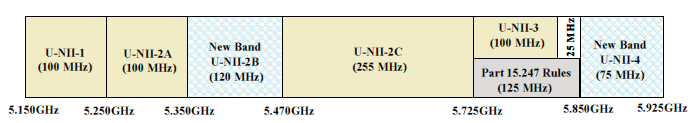 [Speaker Notes: FCC Goal - To open more 5 GHz spectrum to support next generation Wi-Fi and to address exploding demand for wireless data.

New spectrum will likely be made available
The Commission sought comment on making available an additional 195 megahertz of spectrum in the 5.35-5.47 GHz and 5.85-5.925 GHz bands for U-NII use. This could increase the spectrum available to unlicensed devices in the 5 GHz band by approximately 35 percent and would represent a significant increase in the spectrum available for unlicensed devices across the overall radio spectrum.

The FCC believes that an increase in capacity gained from 195 megahertz of additional spectrum, combined with the ease of deployment and operational flexibility provided by our U-NII rules (in the 5 GHz NPRM), would continue to foster the development of new and innovate unlicensed devices, and increase wireless broadband access and investment.

It is clear the FCC continues to look for ways to make more spectrum available for wireless communications, including unlicensed spectrum.

Useful for Wireless Internet Service Providers (WISPs) –The unlicensed spectrum made available will feed the need for WiFi and will thus be available for use by WISPs.WISPS are Internet service provider with a network based on wireless networking.  Technology may include commonplace Wi-Fi wireless mesh networking, or proprietary equipment designed to operate over open 900 MHz, 2.4 GHz, 4.9, 5.2, 5.4, 5.7, and 5.8 GHz bands or licensed frequencies in the UHF band (including the MMDS frequency band).
 The FCC has an interest in setting aside spectrum for WISPs to address the exploding demand for wireless data.
 Small business owners might want to take advantage of this and become a WISP.
 
Due to the modifications likely to be made to the FCC’s Part 15 rules, additional spectrum will come with fewer restrictions (like outdoor use and power limits). 

Uncertain as to when the spectrum will become available.]
5 GHz Band
Impact on Public Safety (cont.)
The transportation industry has argued that unlicensed devices in the 5.9 GHz Band could cause interference with dedicated short range communications ("DSRC") technologies.
DSRC is a two-way short- to- medium-range wireless communications capability that permits very high data transmission critical in communications-based motor vehicle safety applications.  It supports both Public Safety and Private operations in vehicle-to-vehicle ("V2V") and vehicle-to-infrastructure ("V2I") communications.
The FCC has allocated 75 MHz of spectrum in the 5.9 GHz Band (the 5850-5925 MHz Intelligent Transportation Systems Radio Service) for use by these vehicle safety and mobility applications.
[Speaker Notes: FCC Goal - To open more 5 GHz spectrum to support next generation Wi-Fi and to address exploding demand for wireless data.

New spectrum will likely be made available
The Commission sought comment on making available an additional 195 megahertz of spectrum in the 5.35-5.47 GHz and 5.85-5.925 GHz bands for U-NII use. This could increase the spectrum available to unlicensed devices in the 5 GHz band by approximately 35 percent and would represent a significant increase in the spectrum available for unlicensed devices across the overall radio spectrum.

The FCC believes that an increase in capacity gained from 195 megahertz of additional spectrum, combined with the ease of deployment and operational flexibility provided by our U-NII rules (in the 5 GHz NPRM), would continue to foster the development of new and innovate unlicensed devices, and increase wireless broadband access and investment.

It is clear the FCC continues to look for ways to make more spectrum available for wireless communications, including unlicensed spectrum.

Useful for Wireless Internet Service Providers (WISPs) –The unlicensed spectrum made available will feed the need for WiFi and will thus be available for use by WISPs.WISPS are Internet service provider with a network based on wireless networking.  Technology may include commonplace Wi-Fi wireless mesh networking, or proprietary equipment designed to operate over open 900 MHz, 2.4 GHz, 4.9, 5.2, 5.4, 5.7, and 5.8 GHz bands or licensed frequencies in the UHF band (including the MMDS frequency band).
 The FCC has an interest in setting aside spectrum for WISPs to address the exploding demand for wireless data.
 Small business owners might want to take advantage of this and become a WISP.
 
Due to the modifications likely to be made to the FCC’s Part 15 rules, additional spectrum will come with fewer restrictions (like outdoor use and power limits). 

Uncertain as to when the spectrum will become available.]
5 GHz Band (cont.)
Status
Parties have urged the Commission to take a sequenced approach to this proceeding: 
The FCC should act first where there is agreement (e.g., expanded use of currently allocated segments of the 5 GHz Band). 
The FCC should later address matters that require further study (e.g., expansion of unlicensed operation in other parts of the 5 GHz Band).  
The FCC’s Office of Engineering and Technology (“OET”) has indicated that the FCC appears inclined to adopt this sequenced approach.  
At a Congressional hearing in November 2013, representatives from the auto industry acknowledged that there is room in the 5.9 GHz Band for DSRC and unlicensed operations to share the band and agreed to actively engage with the technology community to identify harmful interference mitigation solutions in the 5.9 GHz Band.  
At least some action in this proceeding will likely occur in early 2014.
8
3.5 GHz Band
FCC Proposal
The FCC issued an NPRM on December 12, 2012, proposing to create a new Citizens Broadband Service in the 3550-3650 MHz band ("3.5 GHz Band") to make additional spectrum available for mobile broadband services. 
Based on PCAST recommendations – three tiers of access
(1) Incumbent Access, (2) Priority Access, and (3) General Authorized Access.
Managed by spectrum access system (SAS).
Impact on Public Safety
The NPRM proposed that the Commission authorize certain users with critical quality-of-service needs (such as hospitals, utilities, and public safety entities) to operate as Priority Access users with some interference protection in portions of the 3.5 GHz Band at specific locations.
[Speaker Notes: FCC Proposal
The FCC proposed to create a new Citizens Broadband Service in the 3550-3650 MHz band (“3.5 GHz Band”) to make additional spectrum available for mobile broadband services.  The 3.5 GHz band is now in the hands of the Department of Defense for use in certain radar installations, as well as by “non-federal fixed satellite service earth stations for receive-only, space-to-earth operations and feeder links.” The somewhat limited propagation characteristics of the 3.5 GHz band are thought to be a good fit for the dense deployment plans for small cells and would likely limit interference with current users.  The 3.5 GHz Band was identified by the National Telecommunications and Information Administration (NTIA) for shared federal and non-federal use in the 2010 Fast Track Report.

As part of the NPRM, the FCC is looking at whether it will be feasible to open up approximately 100 megahertz of spectrum in the 3550-3650 MHz bands for small cell technologies, possibly on an unlicensed basis. Currently, the most prolific unlicensed spectrum used for wireless services resides in the 2.4 GHz band that is used for Wi-Fi services.

The Commission’s primary proposal in this proceeding would permit the 3.5 GHz Band to be used only in a three-tiered access system which relies on, among other techniques, database and geolocation technologies.
Specifically, the FCC proposes that the Citizens Broadband  Service be managed by a spectrum access system (SAS) incorporating a dynamic database and, potentially, other interference mitigation techniques.  The SAS would ensure that Citizens Broadband  Service users operate only in areas where they would not cause harmful interference to incumbent users  and could also help manage interference protection among different tiers of Citizens Broadband Service  users. The three tiers of service would be: (1) Incumbent Access; (2) Priority Access; and (3) General Authorized Access (GAA).
The proposed structure the Citizens Broadband Service reflects the PCAST recommendation.

Bigger carriers, like T-Mobile, argue that adoption of the Commission’s plan will not allow carriers like T-Mobile to make the most productive use of the spectrum.  They urge the Commission to make at least 50 megahertz of the 3.5 GHz Band available for licensed use.

PCAST Recommendations ( How to share the 3.5 GHz Band)
PCAST recommended taking the TV white space approach in opening up the 3.5 GHz band to “general authorized access” devices.  White-space spectrum sits between TV channels, and unlicensed TV Band Devices (TVBDs) using TV white space spectrum must be able to communicate with a spectrum database to identify which channels are available at a given location, and they also need to employ cognitive radio operation, including spectrum sensing and management

The PCAST Report identified two technological advances as holding great promise for increasing our nation’s wireless broadband capabilities.  First, increased use of small cell network deployments can multiply wireless capacity within existing spectrum resources.  Second, increased  spectrum sharing can make large swaths of otherwise “stovepiped” spectrum nationwide bands set aside for important, but localized, government and non-government uses—newly available for broadband use. 
FCC states that the proposed Citizens Broadband Service would foster the widespread utilization of both of these technological advances and promote the efficient use of the 3.5 GHz Band.

This sharing effort could take years to produce results.]
3.5 GHz Band (cont.)
Status
The Commission released a Public Notice on November 1, 2013, seeking further comment on an alternative licensing framework for the 3.5 GHz Band that would expand access to the Priority Access tier to include any entity who meets basic FCC qualifications.  Comments and reply comments were due December 5 and December 20, 2013, respectively.  
Commenting parties generally support expanding the eligibility for the Priority Access tier.  
However, utility interests assert that the Priority Access tier should be limited to mission critical users. 
In addition, the Commission released a Public Notice on November 18, 2013, soliciting papers on the technical aspects of the proposed SAS that would manage the use of the 3.5 GHz Band in advance of a January 14, 2014, workshop held on this topic.  
Papers were due to the FCC by January 3, 2014.  
While there has been an increase in activity in this proceeding, it will likely take the FCC several months to adopt final rules given the complexity of the issues involved.
[Speaker Notes: FCC Proposal
The FCC proposed to create a new Citizens Broadband Service in the 3550-3650 MHz band (“3.5 GHz Band”) to make additional spectrum available for mobile broadband services.  The 3.5 GHz band is now in the hands of the Department of Defense for use in certain radar installations, as well as by “non-federal fixed satellite service earth stations for receive-only, space-to-earth operations and feeder links.” The somewhat limited propagation characteristics of the 3.5 GHz band are thought to be a good fit for the dense deployment plans for small cells and would likely limit interference with current users.  The 3.5 GHz Band was identified by the National Telecommunications and Information Administration (NTIA) for shared federal and non-federal use in the 2010 Fast Track Report.

As part of the NPRM, the FCC is looking at whether it will be feasible to open up approximately 100 megahertz of spectrum in the 3550-3650 MHz bands for small cell technologies, possibly on an unlicensed basis. Currently, the most prolific unlicensed spectrum used for wireless services resides in the 2.4 GHz band that is used for Wi-Fi services.

The Commission’s primary proposal in this proceeding would permit the 3.5 GHz Band to be used only in a three-tiered access system which relies on, among other techniques, database and geolocation technologies.
Specifically, the FCC proposes that the Citizens Broadband  Service be managed by a spectrum access system (SAS) incorporating a dynamic database and, potentially, other interference mitigation techniques.  The SAS would ensure that Citizens Broadband  Service users operate only in areas where they would not cause harmful interference to incumbent users  and could also help manage interference protection among different tiers of Citizens Broadband Service  users. The three tiers of service would be: (1) Incumbent Access; (2) Priority Access; and (3) General Authorized Access (GAA).
The proposed structure the Citizens Broadband Service reflects the PCAST recommendation.

Bigger carriers, like T-Mobile, argue that adoption of the Commission’s plan will not allow carriers like T-Mobile to make the most productive use of the spectrum.  They urge the Commission to make at least 50 megahertz of the 3.5 GHz Band available for licensed use.

PCAST Recommendations ( How to share the 3.5 GHz Band)
PCAST recommended taking the TV white space approach in opening up the 3.5 GHz band to “general authorized access” devices.  White-space spectrum sits between TV channels, and unlicensed TV Band Devices (TVBDs) using TV white space spectrum must be able to communicate with a spectrum database to identify which channels are available at a given location, and they also need to employ cognitive radio operation, including spectrum sensing and management

The PCAST Report identified two technological advances as holding great promise for increasing our nation’s wireless broadband capabilities.  First, increased use of small cell network deployments can multiply wireless capacity within existing spectrum resources.  Second, increased  spectrum sharing can make large swaths of otherwise “stovepiped” spectrum nationwide bands set aside for important, but localized, government and non-government uses—newly available for broadband use. 
FCC states that the proposed Citizens Broadband Service would foster the widespread utilization of both of these technological advances and promote the efficient use of the 3.5 GHz Band.

This sharing effort could take years to produce results.]
700 MHz Band – FirstNet
Spectrum Act 
Establishes the First Responder Network Authority ("FirstNet") – a nationwide, interoperable broadband network dedicated for public safety use.
Operating in the 700 MHz band consisting of the existing public safety broadband spectrum (763-769/793-799 MHz) and the spectrally adjacent D Block spectrum (758-763/788-793 MHz).
Funded primarily by upcoming spectrum auctions.
FirstNet operates as an independent authority within the National Telecommunications and Information Administration ("NTIA").
Build will consist of each state having a local radio access network ("RAN") that connects to the FirstNet core.
Impact on Public Safety
The Spectrum Act envisions that public safety entities may lease the spectrum. 
FirstNet envisions a high level of public-private partnership and collaboration.
11
700 MHz Band – FirstNet (cont.)
Status
FirstNet released 10 RFIs in July 2013 seeking input regarding aspects of FirstNet's deployment.
RFI responses submitted in August 2013 – Power capabilities, back-up power, and system resiliency have been identified as important elements of the proposed network and were featured in several of these RFIs. 
On October 28, 2013, the Commission released an Order adopting primarily consolidated technical rules for the 700 MHz public safety spectrum licensed to FirstNet.  
It also directed OET to accept and process applications for equipment certification in the newly combined spectrum, starting on January 6, 2014, the date the rules became effective.
On November 21, 2013, FirstNet released an additional RFI seeking information on potential components of the FirstNet applications platform, with responses due February 21, 2014.  
Responses to the RFIs are for information-gathering purposes only; it is likely that they will form the basis for the Requests for Proposals (“RFPs”) that FirstNet will issue in the future.
Activities in this proceeding suggest that a FirstNet architecture will be adopted soon.
12
700 MHz Band – Narrowband Systems
FCC Proposal
On April 1, 2013, the Commission released an NPRM seeking comment  on: 
Extending or eliminating the December 31, 2016, narrowbanding deadline for 700 MHz (769-775/799-805 MHz) public safety narrowband licensees to transition from 12.5 kilohertz to 6.25 kilohertz channel;
NPSTC's proposal to authorize secondary use of certain channels in the 700 MHz band for public safety aircraft voice operations; and 
Issues including signal boosters, harmonizing power limits, certification of testing of and establishing a standardized Network Access Code for operation on 700 MHz interoperability channels.
Impact on Public Safety
The proposals could promote spectrum efficiency, interoperability, and flexibility in operation of 700 MHz public safety narrowband systems.
Status
Comments were due June 18, 2013, and reply comments were due July 18, 2013. 
One party – Central Maryland Area Radio Communications – has already requested a waiver of the December 31, 2016, deadline.
The PSHSB requested comment on this waiver on May 23, 2013; comments were due June 17, 2013.
13
700 MHz Band – Narrowband Systems (cont.)
Status (cont.)
Public safety entities commenting in both proceedings generally support eliminating the December 31, 2016, narrowbanding deadline (or at least modifying the deadline from December 31, 2016 to a date not sooner than December 31, 2024).
Some public safety entities also support NPSTC's proposal to authorize secondary use of certain channels in the 700 MHz band for public safety aircraft voice operations.
This matter remains pending before the Commission, but action is likely in early 2014.
14
T-Band
Spectrum Act
Requires the giveback of the T-Band spectrum (470-512 MHz) that is used by public safety and business/industry users on a shared basis. 
T-Band licensees have up to 9 years to plan the move to other spectrum and then 2 more years to implement the plan.
Proceeds from the auction of the T-Band spectrum would be used to pay for relocation costs. 
Impact on Public Safety
While public safety entities would continue to be licensed in other bands and presumably begin to use 700 MHz broadband and narrowband spectrum, many agencies, particularly in urban areas, will be significantly affected.
15
T-Band (cont.)
Status
The WTB and PSHSB released a Public Notice on February 11, 2013, seeking information to develop their recommendations to the Commission concerning when, how, and under what circumstances it is most appropriate to reallocate the T-Band and relocate incumbent users. 
Comments were due May 13, 2013, and reply comments were due June 11, 2013.
NPSTC released a report on March 15, 2013, asserting that Congress should reconsider its T-Band reallocation mandate as reallocation costs would be more than $5.9 billion and it is questionable whether an auction of the spectrum would cover these expenses.
In the wake of the NPSTC report, many parties argued that Congress should rescind the requirement that the T-Band be reallocated and auctioned. 
Many parties also urged the FCC to lift the freeze on licensing the spectrum (which was put in place on April 26, 2012, to stabilize the spectrum environment).
Several parties have submitted waivers of the freeze, which remain pending. 
Action in this proceeding is not anticipated anytime soon as relocation need not occur until 2023.
16
800 MHz Band – Reconfiguration
FCC Proposal
In July 2004, the Commission adopted the 800 MHz Report and Order to reconfigure the 800 MHz band in the U.S.
The Commission deferred adopting band reconfiguration plans for the border areas.
Impact on Public Safety
The goal of reconfiguration is to eliminate interference to public safety and other land mobile communication systems from commercial mobile radio service providers ("CMRS") (i.e., Sprint). 
Status
Reconfiguration remains ongoing (the original rebanding period expired on June 26, 2008).
On April 1, 2013, the PSHSB adopted a reconfigured channel plan for the 800 MHz band along the U.S.-Mexico border.
Reconfiguration in the Mexican Border Region is expected to be complete by February 23, 2016.
17
800 MHz Band – Reconfiguration (cont.)
Status (cont.)
The PSHSB released a Public Notice advising that additional Sprint “vacated spectrum” will be available starting October 29, 2013; spectrum only available for public safety for now.
The freeze has also been lifted for 900 MHz band business/industrial channels.
Representatives of several FCC-certified frequency advisory committees ("FACs") have executed a Memorandum of Agreement ("MOA"), setting forth their commitment to conduct frequency coordination and application certification processes in accordance with the FCC's rules regarding the release of 815-816/860-861 MHz Expansion Band (“EB”) and 816-817/861-862 MHz Guard Band (“GB”) spectrum.
According to the MOA, public safety stations requesting geographic expansion on already authorized EB frequencies will follow the procedures contained in the MOA and not the MOA procedures governing Sprint-vacated 800 MHz spectrum.
18
800 MHz Band – TETRA
FCC Proposal
In response to a Petition for Rulemaking filed by Harris Corp., the Commission released an NPRM on August 27, 2013, proposing to require digital technologies, including Terrestrial Trunked Radio ("TETRA") based technologies, to comply with Emission Mask H when operated in the 800 MHz National Public Safety Planning Advisory Committee ("NPSPAC") band (806-809/851-854 MHz).
Two Emission Mask limitations are applicable to NPSPAC band transmitters – Emission Mask H and Emission Mask B.
The NPRM also proposed to require all equipment to have analog FM capability when operating on 800 MHz, VHF, and UHF public safety mutual aid and interoperability channels.
Impact on Public Safety
The FCC's proposals are expected to help safeguard public safety licensees in the NPSPAC band from adjacent-channel interference and to preserve interoperability. 
Status
Comments were due November 14, 2013, and reply comments were due November 29, 2013.
Several public safety entities filed comments supporting the proposals in the NPRM, but TETRA advocates (e.g., PowerTrunk, Inc., New Jersey Transit Corp.) voiced opposition to the proposals.
Action in this proceeding will likely occur in early 2014.
19
Public Safety Use of Frequencies Below 470 MHz
EWA Request
On July 26, 2013, Enterprise Wireless Alliance ("EWA") requested guidance from the PSHSB and WTB on the appropriate standard it should use when evaluating requests by public safety licensees to use business/industrial frequencies below 470 MHz.
Impact on Public Safety
Limited supply of spectrum below 470 MHz for use by public safety and business/industrial entities.
The number of public safety licensees requesting waivers to access to the business/industrial frequencies below 470 MHz is increasing.
Such requests require analyses by FACs that go beyond the FCC's requirements. 
Status
WTB and PSHSB responded to EWA by letter, stating that the FCC's existing rules accommodate EWA's concerns and declining to confirm that EWA's proposed standards conform to the FCC's rules and policies regarding public safety access to these frequencies. 
Requests will continue to be considered on a case-by-case basis.
20
Vehicular Repeater Systems
FCC Proposal
In response to a 2011 Petition for Rulemaking by Pyramid Communications, Inc., the Commission issued an NPRM on September 16, 2013, seeking comment on whether to allow the licensing and operation of vehicular repeaters systems ("VRS") and other mobile repeaters by public safety licensees on telemetry frequencies in the VHF band – 173.2375, 173.2625, 173.2875, 173.3125, 173.3375, and 173.3625 MHz. 
The FCC rejected the Petition's request to initiate a rulemaking to permit VRS operations on nine Federal and forest firefighting channels in the 170-172 MHz band.
Impact on Public Safety
Mobile repeaters can provide first responders with enhanced in-building radio coverage at emergency sites.
Status
Comments were due December 31, 2013, and reply comments are due January 30, 2014.
Utilities and other parties currently using this spectrum have pushed back on this proposal, arguing that allowing voice operations would likely result in interference to and from public safety entities.  
Action in this proceeding will likely occur in mid to late-2014.
21
Improving 911 Reliability
FCC Proposal
The Commission issued an NPRM on March 20, 2013, outlining potential options to implement recommendations from a report released by the PSHSB in the wake of the 2012 derecho.
The PSHSB Report recommended that the FCC take action to ensure that 911 service providers (1) routinely audit critical 911 circuits for physical diversity, (2) maintain adequate central-office backup power, (3) deploy physically diverse network monitoring links, and (4) provide public safety answering points ("PSAPs") with timely and actionable notification of communications outages.
Covered entities include any entity that provides 911, E911, or NG911 capabilities such as call routing, ALI, ANI, or the functional equivalent of those capabilities, directly to a PSAP, statewide default answering point, or appropriate local emergency authority, or that operates one or more central offices that directly serve a PSAP.
They do not include entities that merely provide the capability for customers to originate 911 calls.
Impact on Public Safety
The purpose of this proceeding is to ensure the reliability and resiliency of the communications infrastructure necessary for the Nation’s 911 system.
22
Improving 911 Reliability (cont.)
Status
On December 12, 2013, the FCC released an Order requiring 911 service providers to take “reasonable measures” to provide reliable 911 service, as evidenced by an annual certification.  
This can be accomplished by either implementing certain industry-backed “best practices” covering numbers (1)-(3) above or by alternative measures that are reasonably sufficient to ensure reliable 911 service.
911 service providers are also required to provide PSAPs with timely and actionable notifications.
23
Resiliency of Mobile Networks
FCC Proposal
The Commission issued an NPRM on September 27, 2013, seeking comment on a proposal to require facilities-based CMRS providers to provide a report, which would be made publicly available, to the FCC daily on a county-by-county basis on the percentage of their cell sites that are operational in certain designated disaster areas.
The FCC also seeks comment on the appropriate measure of service outages and other approaches to network resiliency. 
Impact on Public Safety
The purpose of this proceeding is to improve the resiliency of mobile wireless networks so that the public can have reliable access to 911 through their mobile phones. 
Status
Comments were due January 17, 2014, and reply comments are due February 18, 2014. 
In the initial round of comments, the wireless industry opposed the reporting proposal.
Public safety and consumer advocates expressed support, suggesting that the FCC go further by ensuring that the public and first responders are aware of how reliable wireless networks are in emergencies.  Some also supported performance standards for wireless networks, including addressing backup power.
Action in this proceeding will not likely occur until mid-2014.
24
Signal Boosters
FCC Proposal
On April 6, 2011, the FCC issued an NPRM seeking comment on a proposed new regulatory framework allowing individuals and entities to operate consumer signal boosters (i.e., signal amplifiers used to improve wireless connections) while preventing, controlling, and, if necessary, resolving interference to wireless networks.
Impact on Public Safety
Signal boosters can improve public safety communications by increasing wireless signal strength and mitigating service gaps in rural, underserved, and difficult-to-serve areas.  
This enables the public to connect to critical communications in areas where wireless coverage is deficient.
However, malfunctioning or improperly designed or installed signal boosters can interfere with wireless networks and cause interference, including to emergency communications.
25
Signal Boosters (cont.)
Status
On February 20, 2013, the FCC issued a Report and Order adopting new rules broadening the availability of signal boosters by creating two classes of signal boosters: Consumer Signal Boosters and Industrial Signal Boosters.  
Consumer Signal Boosters:  
These are designed to be used "out of the box" by individuals to improve their wireless coverage in limited areas (e.g., at home, in a car, etc.).
Under the new rules, consumers may use signal boosters provided that they have consent from their provider and register the booster with that provider.
Industrial Signal Boosters:
These are designed for installation by licensees or qualified installers and typically serve multiple users simultaneously over larger areas (e.g., stadiums, airports, hospitals, etc.).
Industrial signal boosters require an FCC license or express licensee consent to operate and must be appropriately labeled.
26
Signal Boosters (cont.)
Status (cont.)
Signal boosters on private wireless networks that provide public safety radio services under Part 90 of the FCC's rules are classified as Industrial Signal Boosters.
Part 90 signal boosters are therefore subject to the same labeling and consent requirements as other Industrial Signal Boosters.
The FCC clarified that Class A signal boosters may be used on either a fixed or a mobile basis, but Class B signal boosters may be used on a fixed basis only.
Class A signal booster:  A signal booster designed to retransmit signals on one or more specific channels. A signal booster is deemed to be a Class A signal booster if none of its passbands exceed 75 kHz.
Class B signal booster:  A signal booster designed to retransmit any signals within a wide frequency band. A signal booster is deemed to be a Class B signal booster if it has a passband that exceeds 75 kHz.
By March 1, 2014, all Consumer and Industrial Signal Boosters sold and marketed in the United States must meet the new requirements.
By November 1, 2014, existing and future installations of Class B signal boosters must be registered on a central FCC database.
27
Other Hot Topics
28
H Block
Auction 96 started on January 22, 2014
Short form application deadline:  November 15, 2013
Licenses Offered and Operations
10 megahertz of paired spectrum licensed in 5 x 5 megahertz blocks on an Economic Area ("EA") basis
Uplink at 1915-1920 MHz and downlink at 1995-2000 MHz
Build-out:  40% of population in 4 years and 75% by end of 10-year license term
Interested Parties and Issues
Small swath of spectrum did not attract participation from AT&T and Verizon
Even Sprint, which has the PCS G Block, did not participate
DISH, which owns MSS/AWS-4 spectrum, had previously stated that it was not going to participate, but activities related to 700 MHz interoperability have resulted in DISH's commitment to bid at least $1.564 billion in the auction
After 12 rounds, bids in the H Block auction total approximately $456.2 million.
29
AWS-3 Spectrum
FCC has said it will commence auction September 2014
Status:  NPRM with proposed rules released July 23, 2013; comment cycle has closed
Proposed Spectrum
1695-1710 MHz (uplink; shared with Federal incumbents, if clearing not feasible)
1755-1780 MHz (uplink; shared with Federal incumbents, if clearing not feasible)
2020-2025 MHz (uplink)
2155-2180 MHz (downlink) 
Discussion of including additional bands (e.g., 1780-1850 MHz, 2095-2110 MHz)
Proposed Licenses and Operations
NPRM proposes 5 megahertz blocks on an EA basis
Same proposed build-out as H Block
Would require coordination to protect incumbent Federal operations inside Protection Zones
Would allow for exclusive commercial operations outside Protection Zones
30
AWS-3 Spectrum (cont.)
Interested Parties
Auction is generating significant interest 
Likely bidders include nationwide carriers, which may result in high auction prices
Wide participation and high prices may depend upon the FCC auctioning the spectrum on a paired basis as recommended by many interested parties
Issues
Currently much debate over sharing approach and how Protection Zones are defined
Whether and how the spectrum should be paired
Pairing AWS-3 spectrum is expected to increase participation and auction revenues, but if some of it is auctioned on an unpaired basis, anticipated spectrum use and bidding for the band would be more uncertain
Wireless industry recommends that the FCC auction the spectrum on a paired basis and has proposed pairing the 1755-1780 MHz band with the 2155-2180 MHz band
Wireless industry also initially proposed pairing 1695-1710 MHz with BAS spectrum at 2095-2110 MHz.  However, industry is backing off of this proposal due to broadcaster pushback
Some debate regarding whether licenses should be issued using Partial Economic Areas as proposed by the Competitive Carriers Association
31
600 MHz Band Incentive Auction
FCC aiming for auction in the middle of 2015
Auction of 600 MHz broadcast television spectrum
FCC currently considering comments market variability and license sizes and holding workshops regarding broadcaster relocation reimbursement and repacking issues
FCC will receive an update from the Incentive Auction Task Force on the timeline and project plan for the incentive auction at its upcoming meeting on January 30, 2014
Reverse Auction
Allowing broadcasters to voluntarily relinquish spectrum in exchange for payments
Repacking
Reorganizing the remaining broadcast television band to make spectrum available for wireless use and avoid potential interference
Forward Auction of Initial Licenses 
Similar to prior competitive bidding except flexible enough to accommodate simultaneous reverse auction
600 MHz Band Incentive Auction (cont.)
Issues
Market variation of licenses
Partial Economic Areas licenses
Broadcaster repacking 
Unlicensed use of spectrum
Depends on duplex gap
[Speaker Notes: Status 
The FCC is hoping to conduct the auction at the end of 2014.  
Market variation of licenses (recent PN), broadcaster repacking issues(technology to be used and reimbursement costs for broadcaster reassignment), and how much spectrum will be allocated for unlicensed use are hot topics at the moment.

Opportunities for smaller companies?
Market or Geographic Variation in the licenses relinquished by broadcasters – Broadcasters are local by nature so there is likely to be different amounts of spectrum recovered in each market. 
Bigger carriers are likely to bid on spectrum that is consistent with the other spectrum they own.
Might be able to take advantage of left-over “inconsistent” spectrum bigger carriers do not want to use, i.e., spectrum that is different from what the bigger carriers have in other locations. 
This “inconsistent” spectrum could be cheaper.

Broadcaster Relocation (discussed later)
Can take advantage of unlicensed spectrum -- depending on how much spectrum the Commission dedicates to unlicensed service; possibility of becoming a WISP]
Receiver Issues
FCC Technological Advisory Council ("TAC") 
Currently the 5th TAC; formed on October 21, 2010
Released a White Paper in February 2013 recommending that the Commission establish “harm claim thresholds”, i.e., limits on in-band and out-of-band interfering signals that must be exceeded before a radio system can claim that it is experiencing harmful interference
TAC acknowledged application of harm claim thresholds may require special consideration in cases where receivers are not controlled by a license holder or for life-safety systems like aviation and public safety
Issues
Voluntary v. mandatory receiver standards
Use of a multi-stakeholder organization to investigate the appropriate thresholds
Several commenters agree that, no matter what the FCC decides, special attention must be given to services involved in the protection of life, health, and property
For instance, the Aeronautical Frequency Committee argued that for safety-of-life services, such as aircraft operations, a uniform “worst case value” should be applied to all locations
Motorola Solutions, Inc. argued that harm claim thresholds should not be applied to mission critical or life-safety systems
34
Wireless Siting
Spectrum Act
Spectrum Act prohibits state and local governments from denying, and directs them to approve, requests to add, remove or replace wireless facilities so long as doing so does not substantially change the physical dimensions of the tower
Issues
Spectrum Act does not establish timelines for state and local action, which may impact the deployment of the nationwide public safety broadband network as well as commercial providers
FCC Action
FCC released an NPRM on September 27, 2013, seeking comment on expediting or eliminating any environmental review for small cells, distributed antenna systems, and other small-scale technologies; exempting certain temporary towers from pre-construction environmental review; and clarifying the limitations on State and local authority over non-collocated antennas
Comments are due February 3, 2014, and reply comments are due March 5, 2014
35
Questions?
36